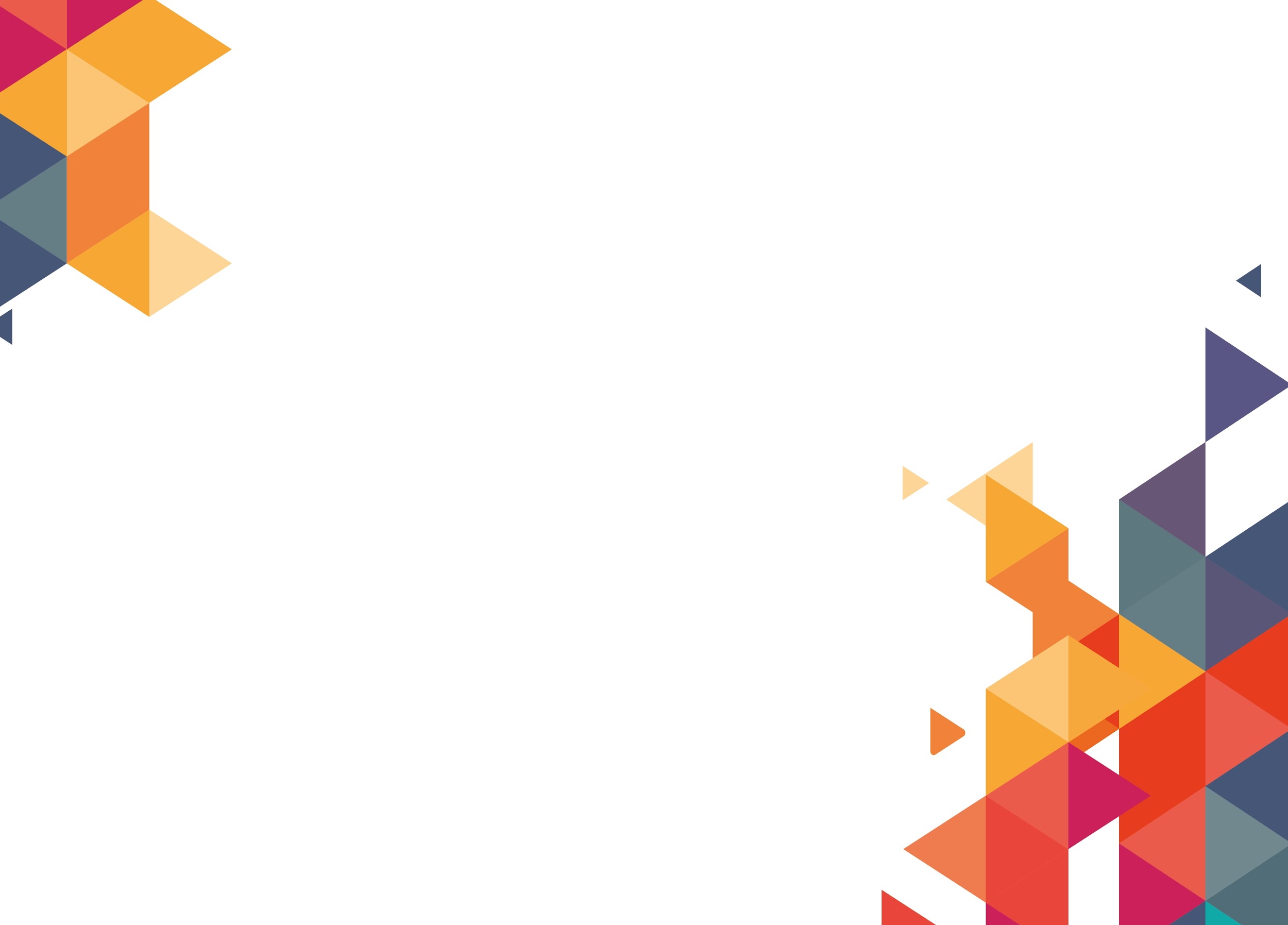 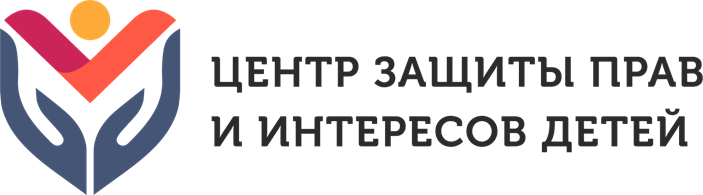 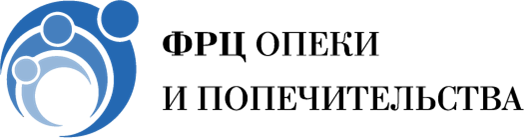 Как организовать совместную игровую деятельность родителей с детьми от 1 года до 13 лет в пределах своей квартиры



психолог, аналитик
Назарова Мария Алексеевна
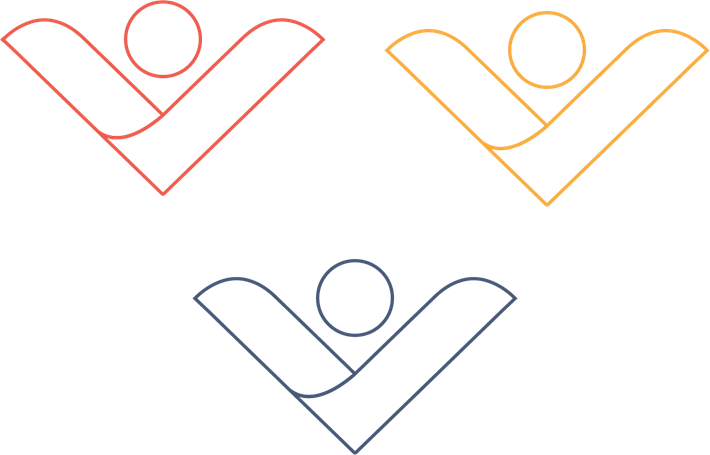 Организация пространства ребенка и
 и           родителя в домашних условиях

распорядок дня;
организация безопасного игрового пространства;
не забываем про двигательную активность;
не старайтесь объять необъятное
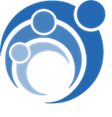 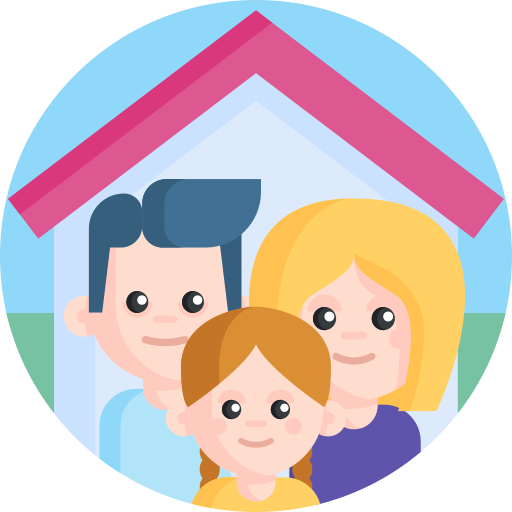 Игровая деятельность - естественная 
потребность ребенка
Игра детей – зеркало общества (Ю.Фучик)
Игра – пробный камень человеческого ума. (И.В.Гете)
Человек бывает вполне человеком лишь тогда, когда играет (Ф.Шиллер)  
Мы не потому перестаем играть, что постарели, - мы стареем, потому что перестаем играть (Б.Шоу)
Игра – психический витамин (Е.А.Аркина)
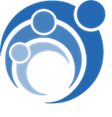 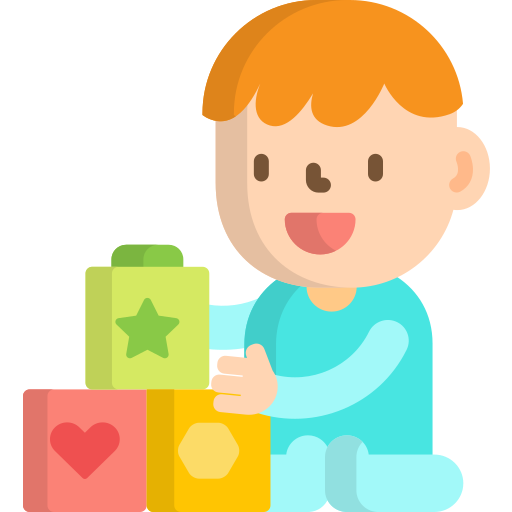 Принципы взаимодействия с ребенком


Ресурсный родитель – счастливый ребенок

Не занимайте все время и пространство ребенка
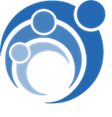 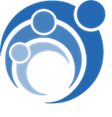 Характеристики совместной игровой деятельности в семье
Общий интерес для всех участников
Эмоционально-личностная включенность каждого члена семьи
Контакт между всеми участниками деятельности
Нацеленность на потенциал развития ребенка
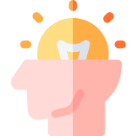 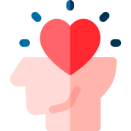 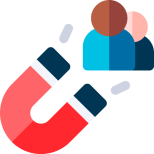 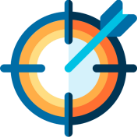 Психологические особенности детей 
от 1 до 3 лет
основная деятельность – предметно-манипулятивная;
ребенок-предмет-взрослый;
формируется мышление; 
активно развивается двигательная активность;
не устойчивость эмоциональной сферы;
самые главные люди – родители.
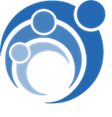 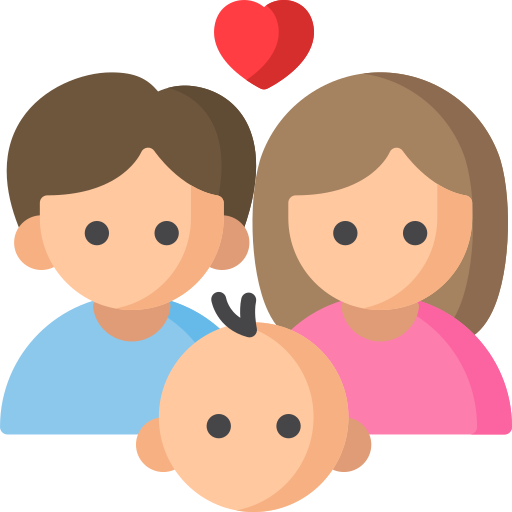 Совместная игровая деятельность           родителей с детьми от 1 до 3 лет
 Пальчиковые игры
Сенсорные игры (игры с водой, песком,  тестом)
 Тоннели, прятки
Инсценировка первых сказок (колобок, репка, три медведя, курочка-ряба, волк и семеро козлят)
Кукольный театр
Ритуалы (массаж, поглаживание, укладывание спать)
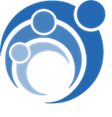 Психологические особенности детей от 3 до 7 лет

основная деятельность - игра;
соблюдение правил игры;
значимость взаимодействия 
      со сверстниками;
развитие мелкой и крупной моторики;
совершенствование основных физических качеств
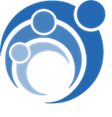 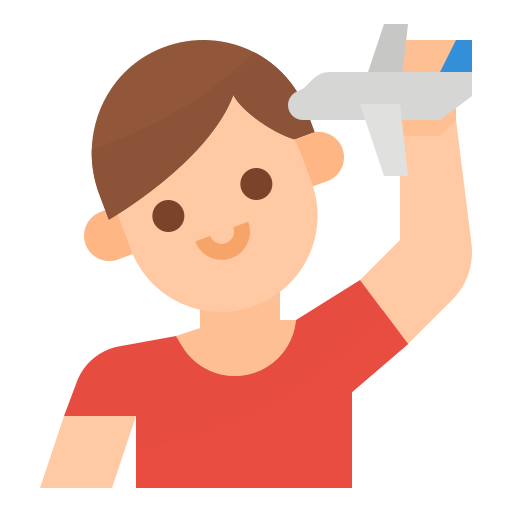 Совместная игровая деятельность 
родителей с детьми от 3 до 7 лет

Сюжетно-ролевые игры:                                 Три кита сюжетно-ролевой игры:                
Дочки-матери
Профессии
Магазин, аптека
Детский сад, школа
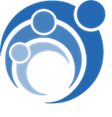 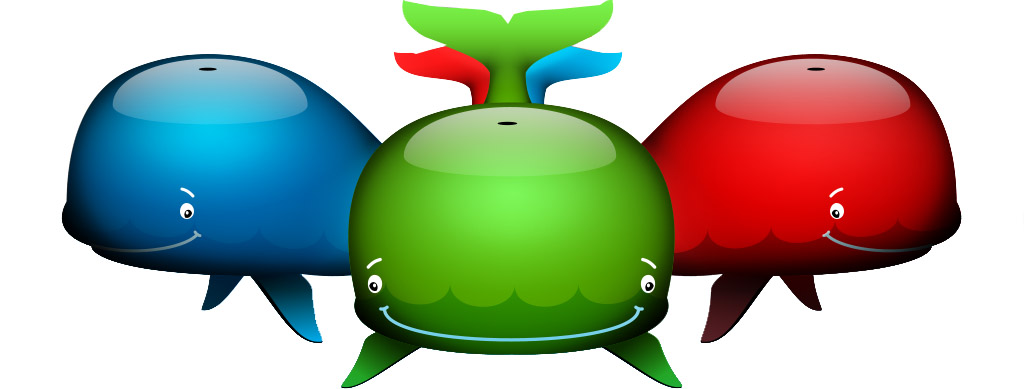 развитие
творчество
добровольность
Совместная игровая деятельность
родителей с детьми от 3 до 7 лет

Театрализованные игры:

Шуточные миниатюры
Инсценировки  сказок, басен 
Инсценировки мультфильмов с куклами 
     и мягкими игрушками
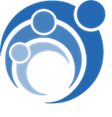 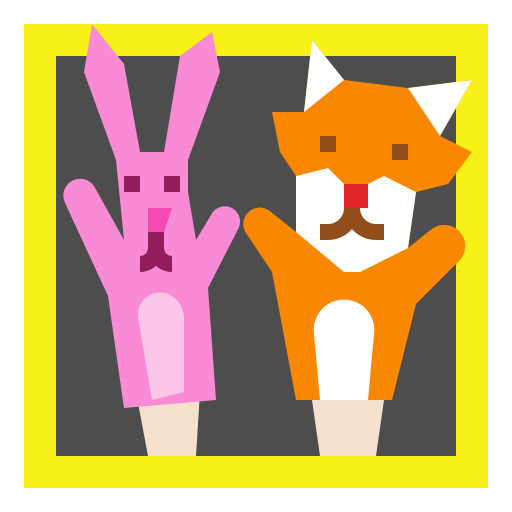 Совместная игровая деятельность 
родителей с детьми от 3 до 7 лет

Подвижные игры 
Музыкальные игры - игры-песенки 
Настольные игры
Аппликации, рисование, лепка, конструирование
Домашние обязанности, как игровая деятельность
Вечерние ритуалы
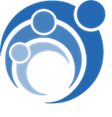 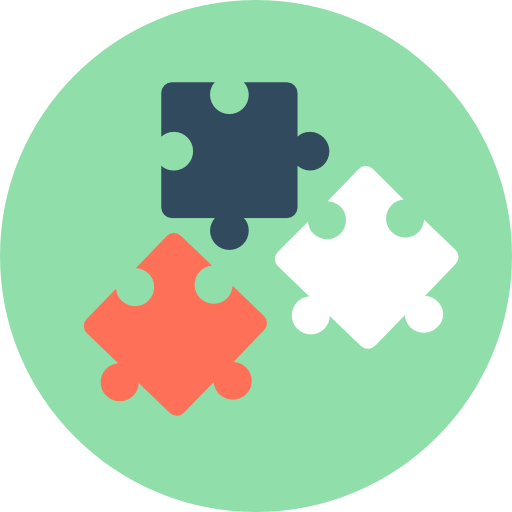 Психологические особенности детей 
от 7 до 13 лет

учебная деятельность;  
произвольность поведения;
развитие познавательной активности;
важность межличностного общения 
     со сверстниками;
важность принятия взрослым
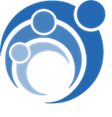 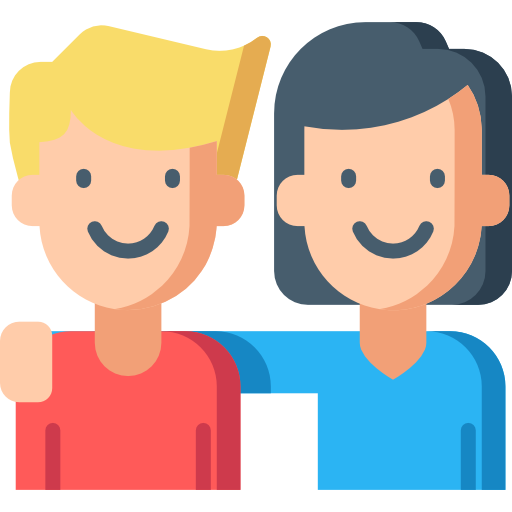 Совместная игровая деятельность родителей
 с детьми от 7 до 13 лет
Настольные игры:
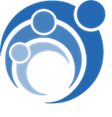 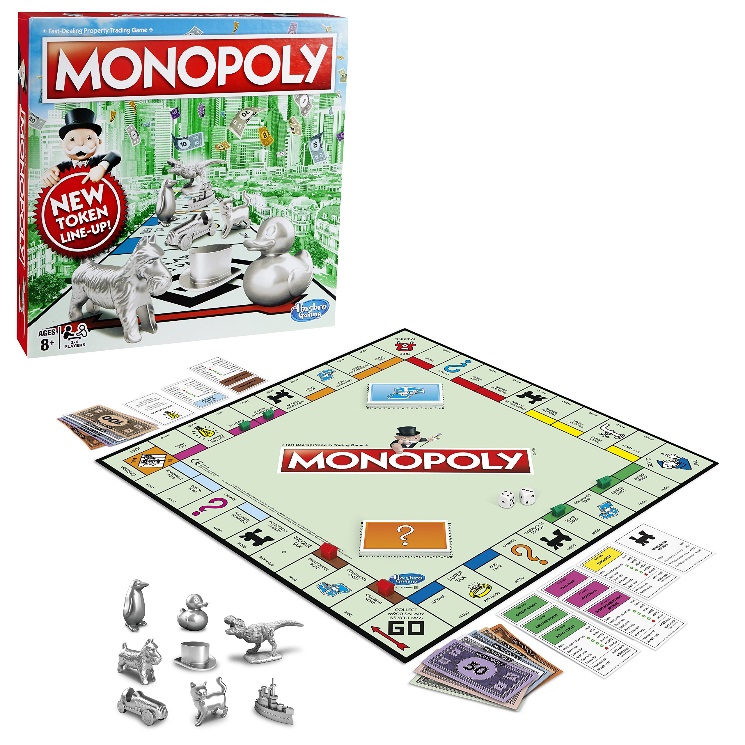 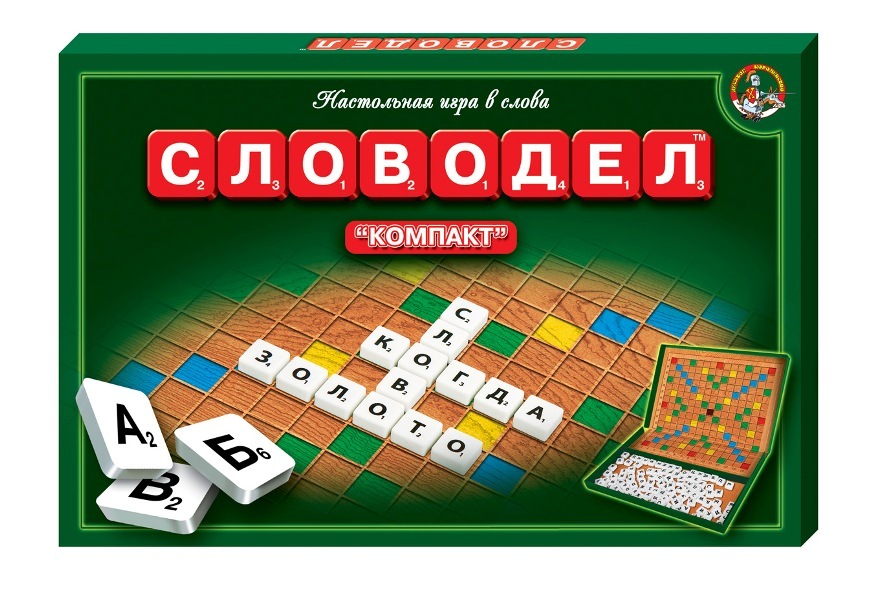 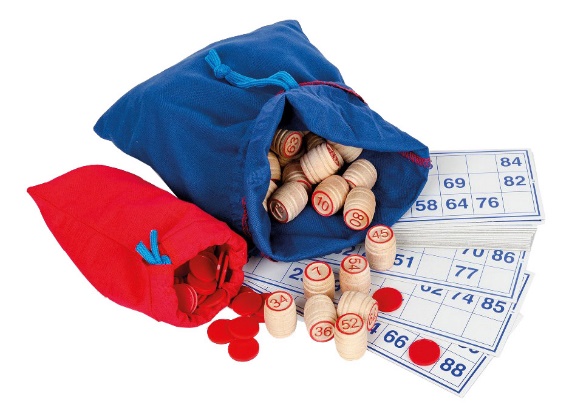 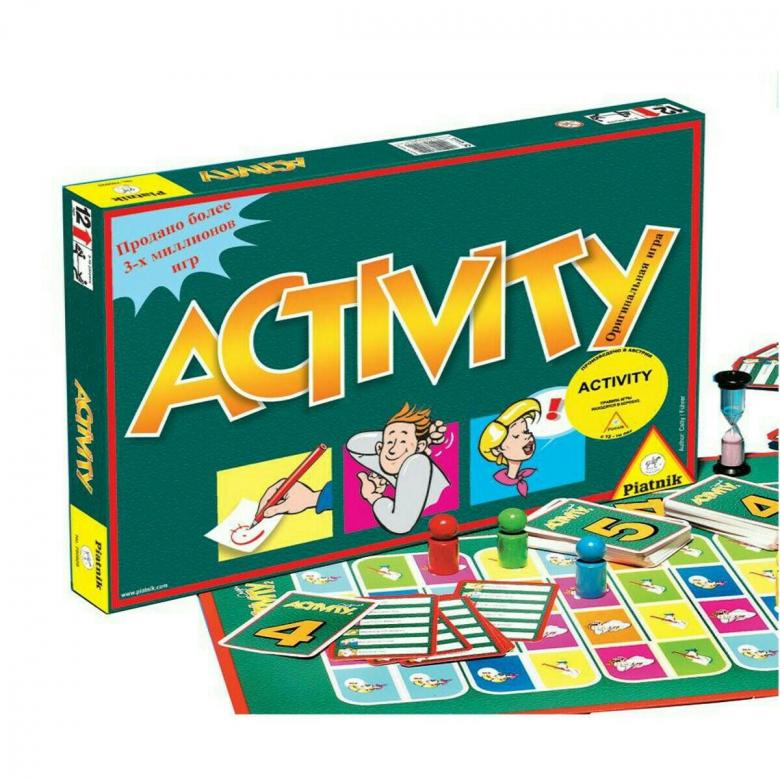 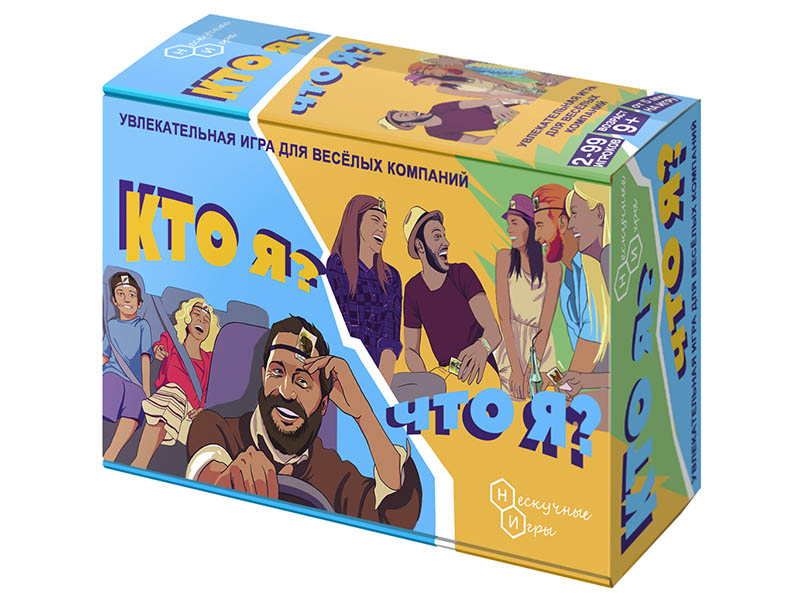 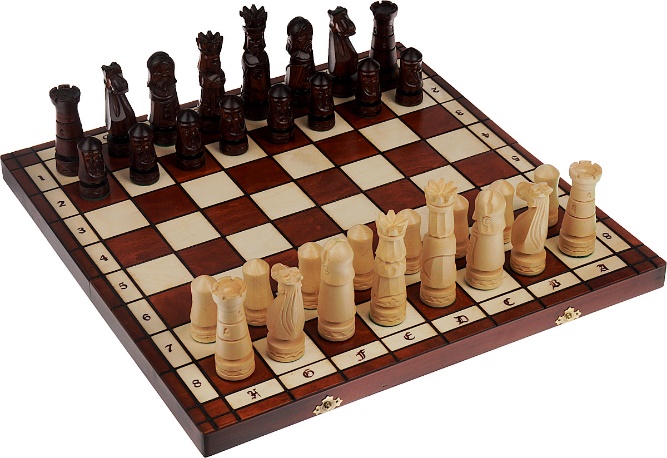 Совместная игровая деятельность 
родителей с детьми от 7 до 13 лет

Домашние квесты
Придумать легенду
Составить задания
Подготовить необходимый реквизит

                                       Квесты, кроме развлечений, несут социально полезные
                                                                                              знания и навыки для детей
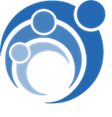 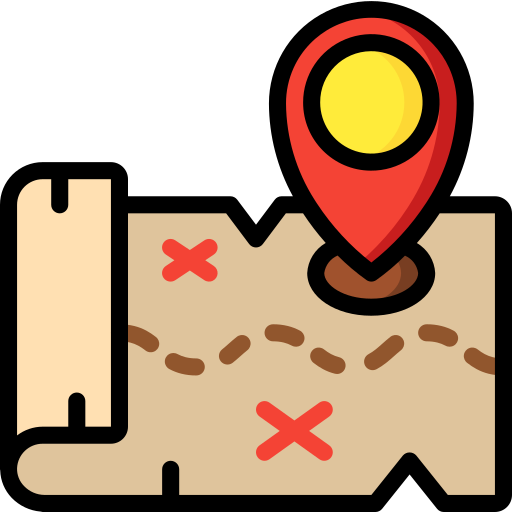 Совместная игровая деятельность 
родителей с детьми от 7 до 13 лет

Онлайн посещение музеев, 
театров, выставок, концертов
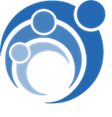 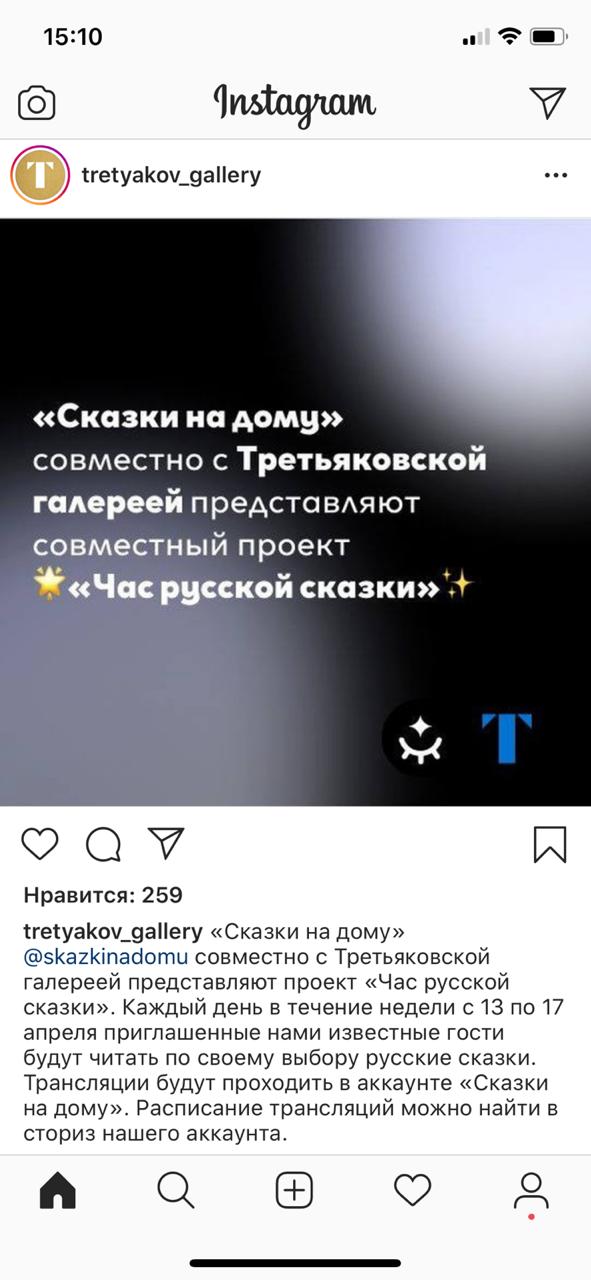 Совместная игровая деятельность 
родителей с детьми от 7 до 13 лет

Подвижные игры 
Чтение книг и совместное обсуждение
Просмотр фильмов и их обсуждение
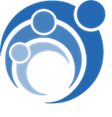 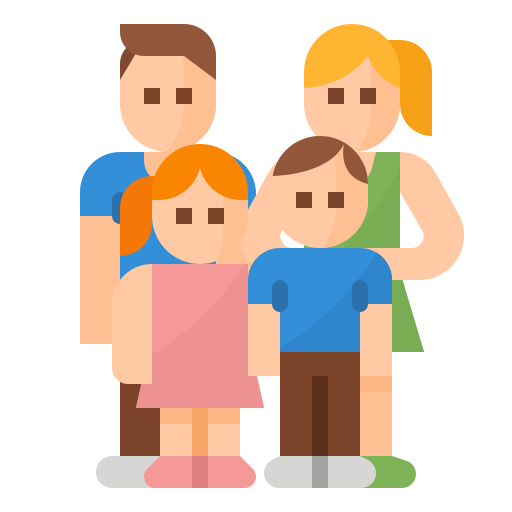 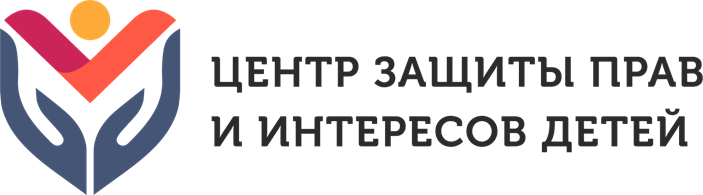 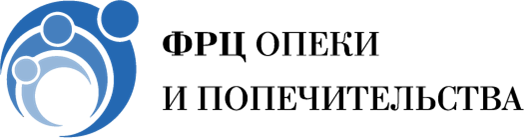 КОНТАКТЫ
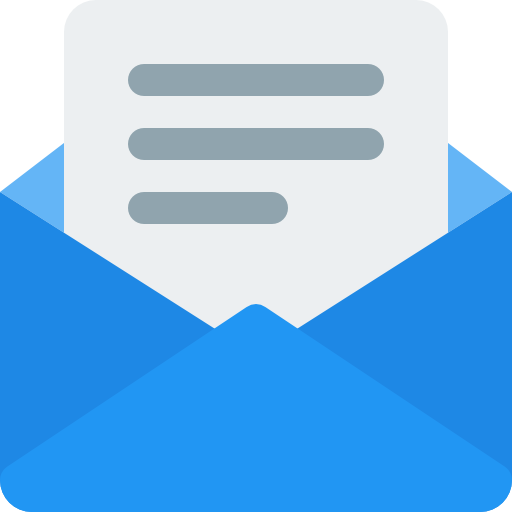 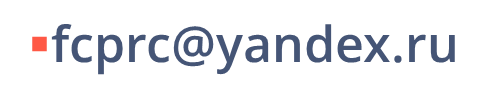 8 (499) 444-08-06, 
доб. 100-03, 100-05, 100-08
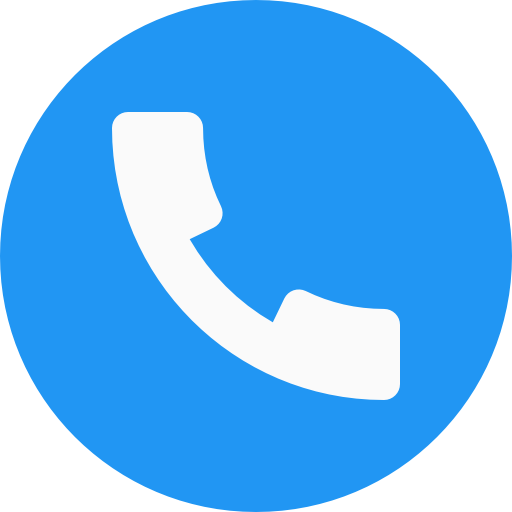 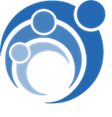 Благодарим 
за внимание!